どれがいいですか？
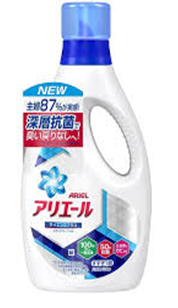 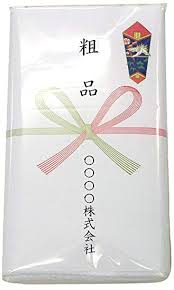 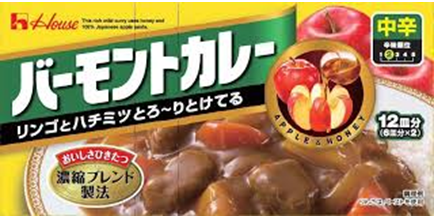 洗剤
カレー
タオル